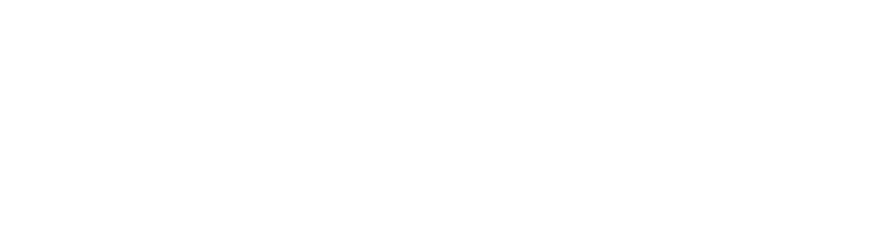 1
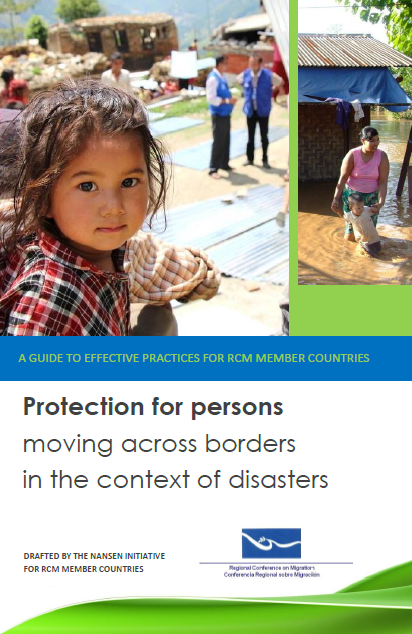 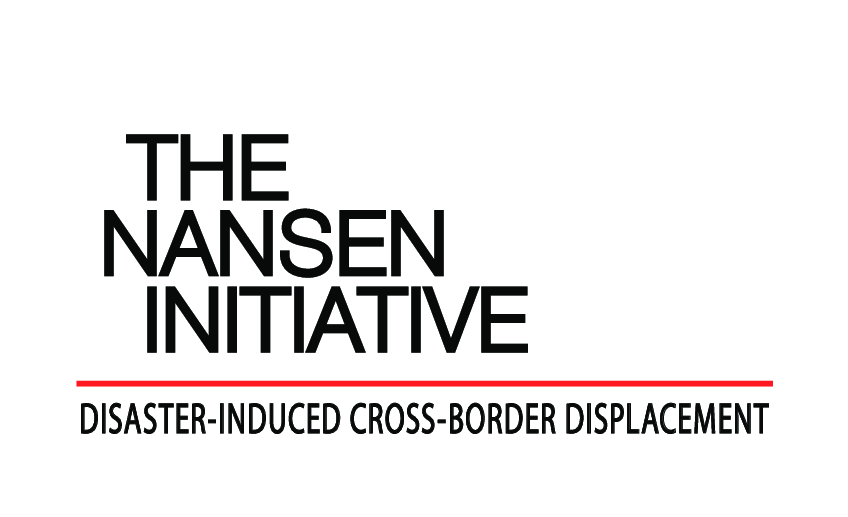 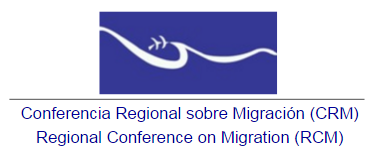 A GUIDE TO EFFECTIVE PRACTICES FOR RCM MEMBER COUNTRIES
Protection for persons moving across borders in the context of disasters
2
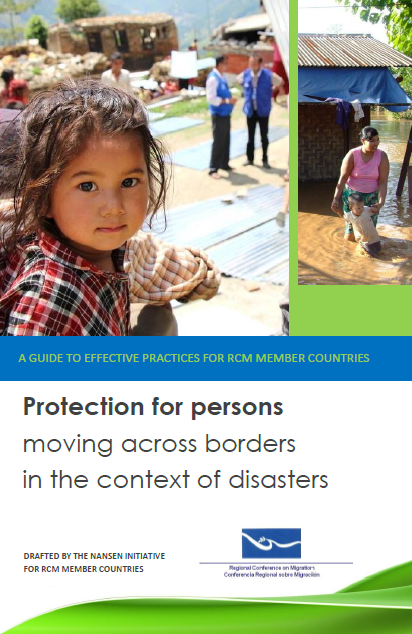 RCM XIX Vice-Ministerial Meeting on 26-27 June 2014, Managua
Regional Workshop on Temporary Protection Status and/or Humanitarian Visas in Situations of Disaster, 10-11 February
San José
2015-2016
Comments and observations by RCM member countries
Drafted by the Nansen Initiative
LÍNEA DE TIEMPO
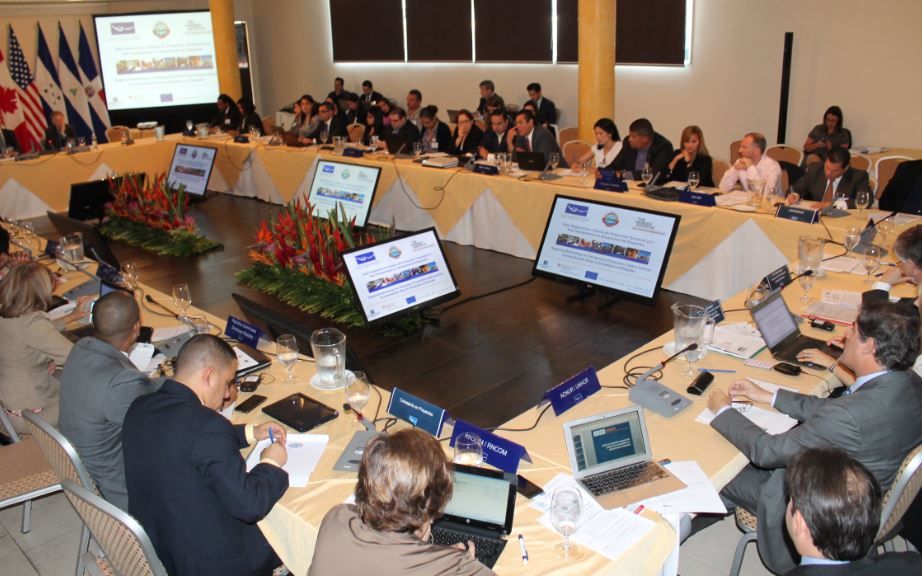 3
Regional Workshop on Temporary Protection Status and/or Humanitarian Visas in Situations of Disaster, 10-11 FebruarySan José
4
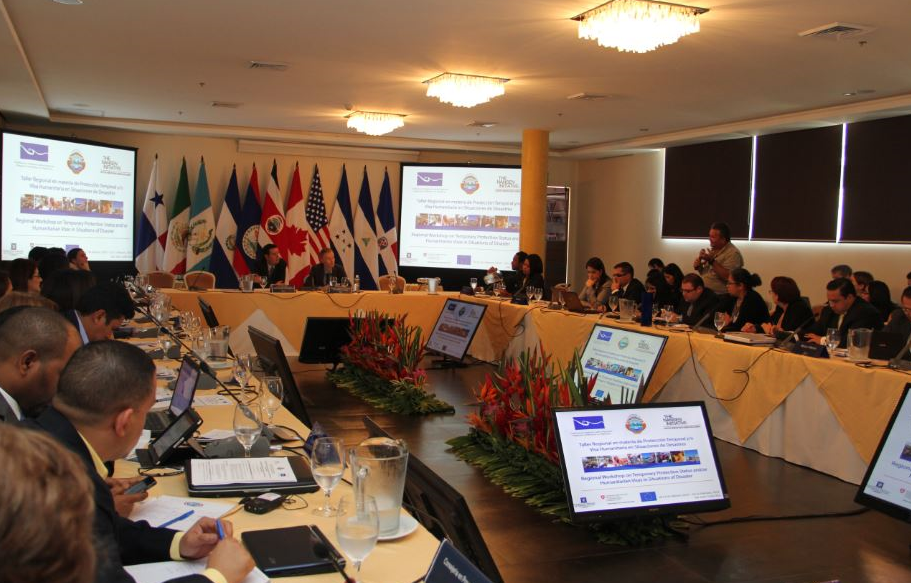 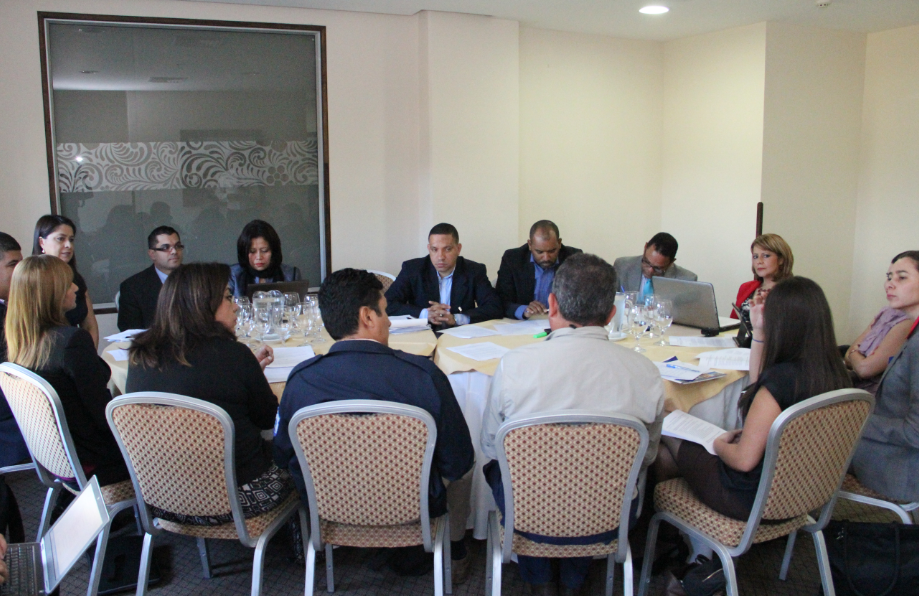 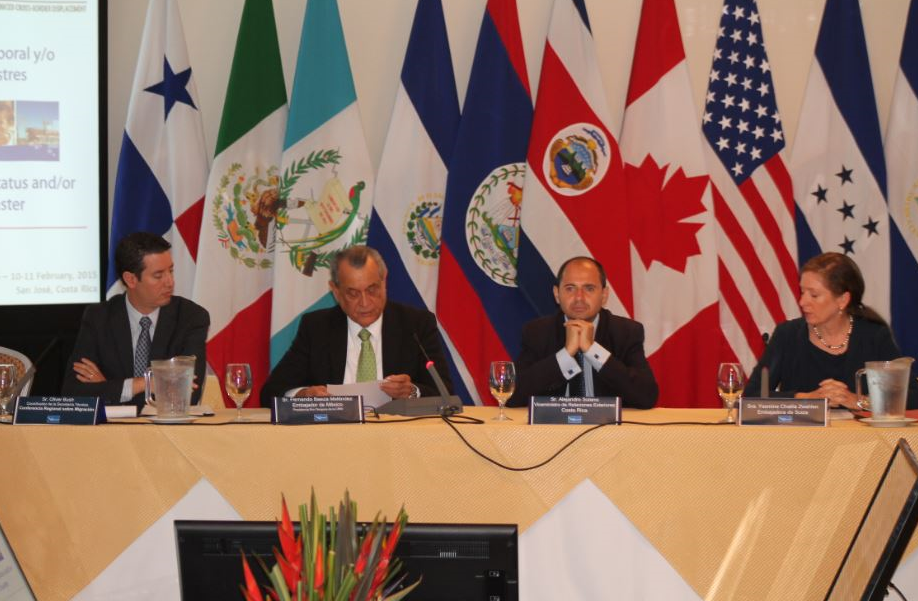 5
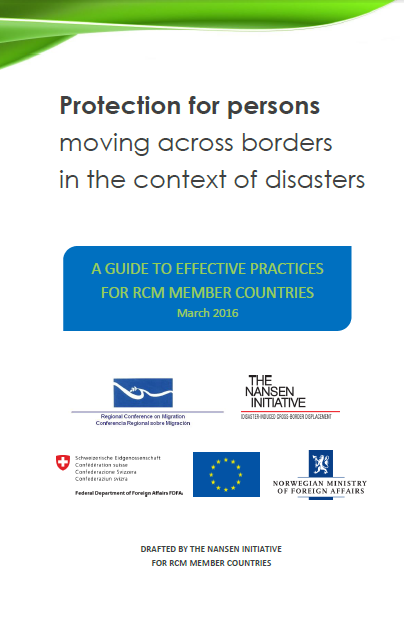 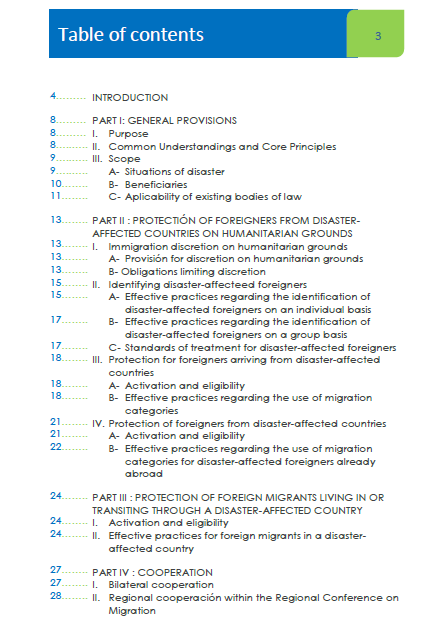 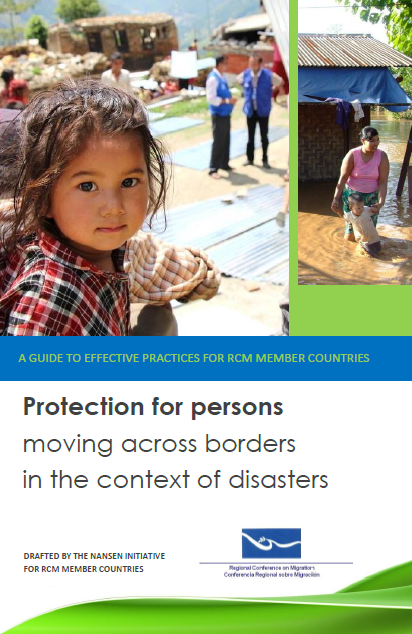 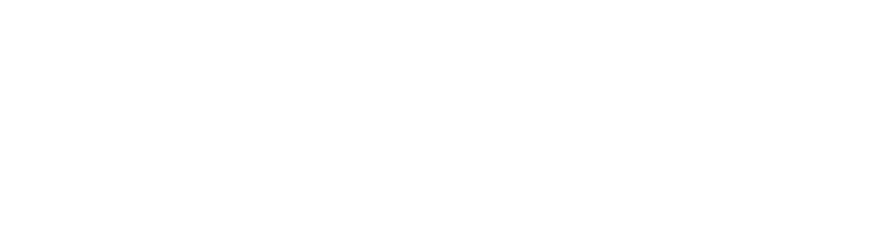 6
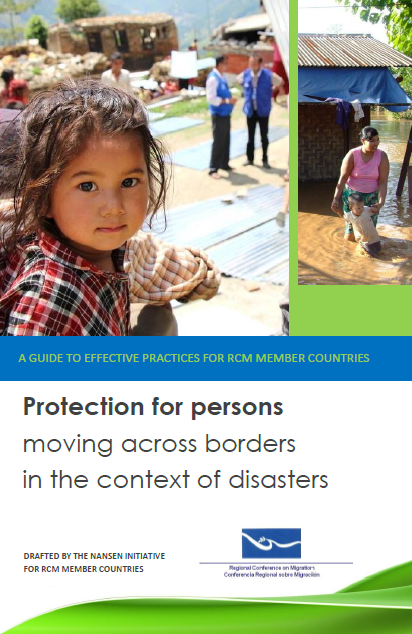 PART IGeneral provisions	PART II Protection of foreigners from disaster-affected countries on humanitarian groundsPART IIIProtection of foreign migrants living in or transiting through a disaster-affected countryPART IVCooperation
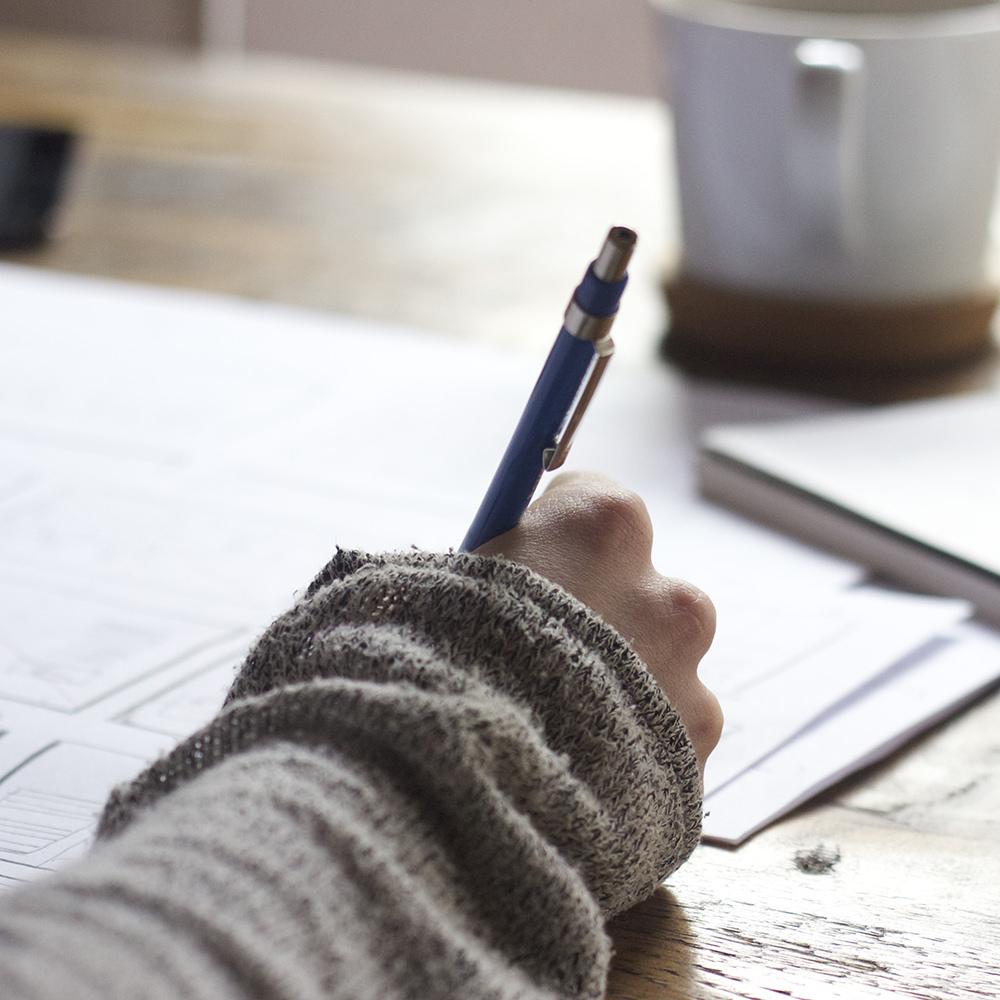 7
THANK YOU!